COLEGIO FISCAL “CANTON ARCHIDONA”
SESIÓN NOCTURNA
EMPRESA TILAPEZ
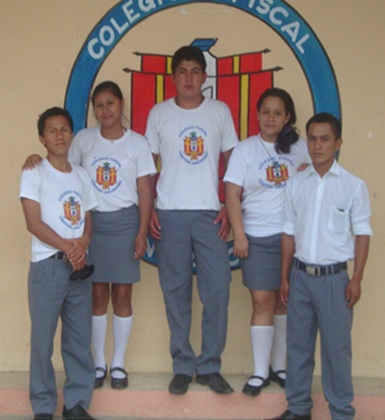 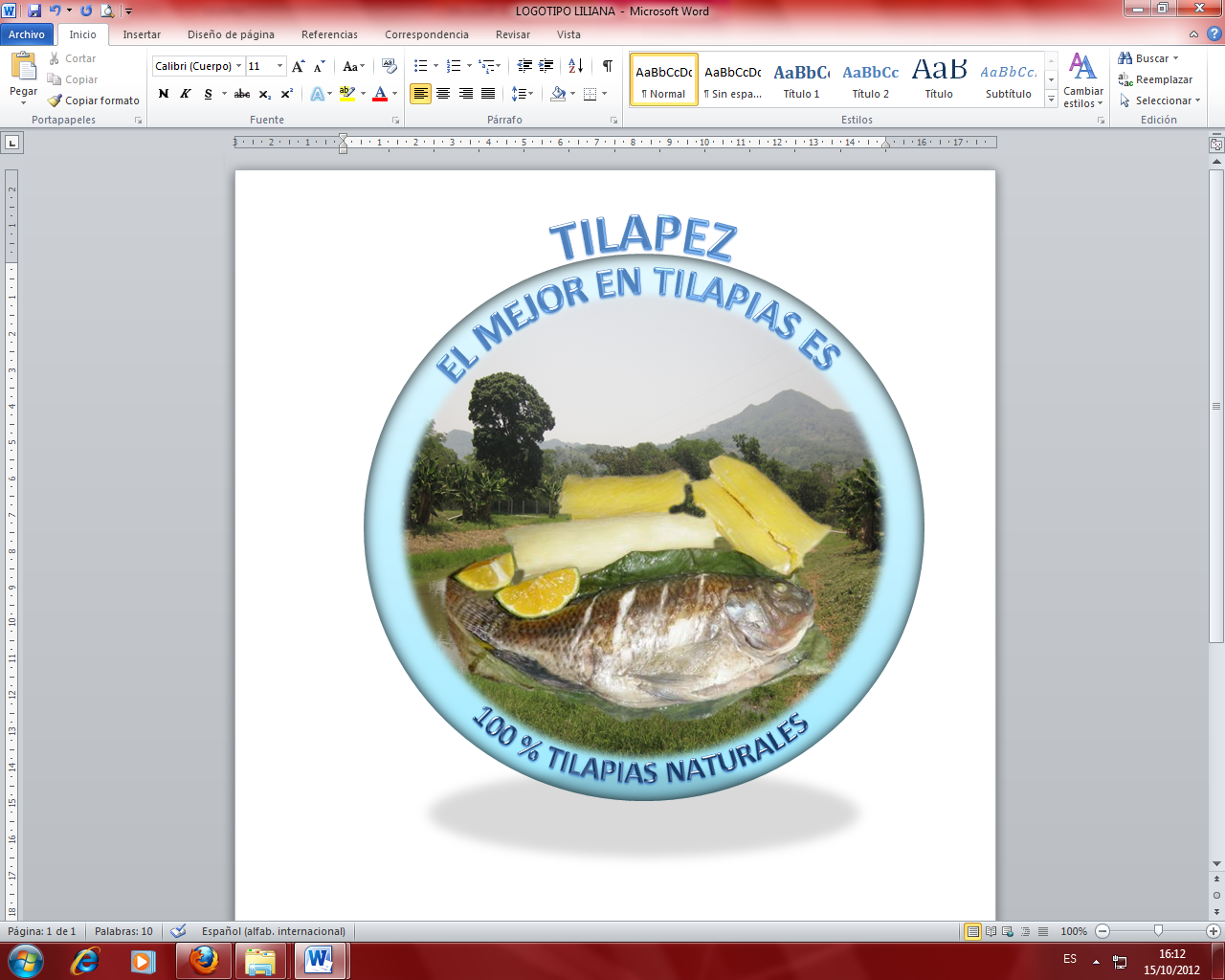 TELEFONO:0998575965
E-mail:  tilapez2012@yahoo.com
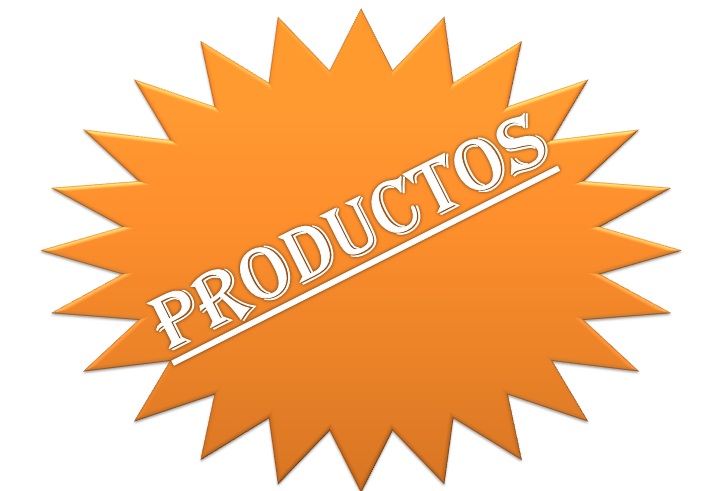 Maito de tilapia
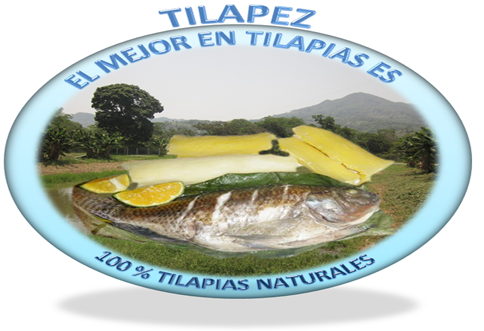 ingredientes

Este producto  elaborado de:
Tilapia, sal, hojas de bijao, yuca, ensalada, vaso, de Guayusa
DIRECCION: Archidona,  Av. Napo, tras del municipio
CORREO ELECTRONICO:
tilapez2012@yahoocom 
	COD: MDT-001
	PRECIO:  $3,00
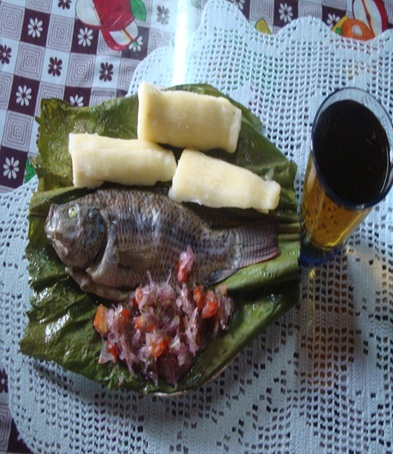 TILAPIA FRITA
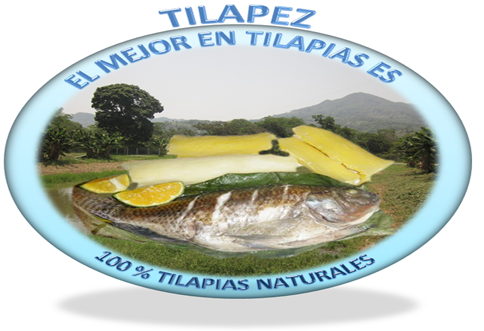 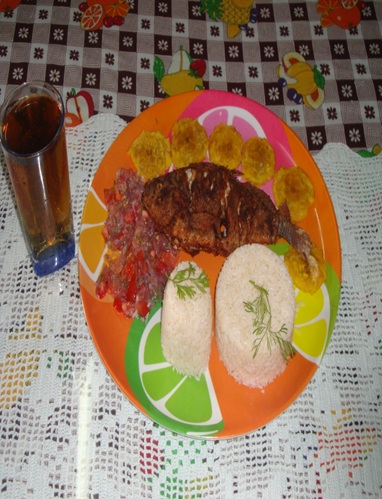 INGREDIENTES

Este producto esta elaborado de:
Tilapia ,  aceite, condimento, sal, patacones, ensaladas, agua de hierva luisa
DIRECCION: Archidona,  Av. Napo, tras del   municipio
CORREO ELECTRONICO:
tilapez2012@yahoo.com
COD. FPT-002
PRECIO: $3,50
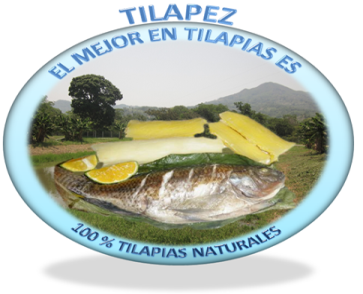 Estofado de tilapias
ingredientes
Este producto está  elaborado de:
Tilapia,  ajo, refrito, arroz , sal, hierbitas, culantro de monte,  aliño, patacones, vaso de  guayusa
 DIRECCION: Archidona, Av Napo, tras de municipio
CORREO ELECTRONICO: 
tilapez2012@yahoo.com
COD.EDT-003
PRECIO: $3,50
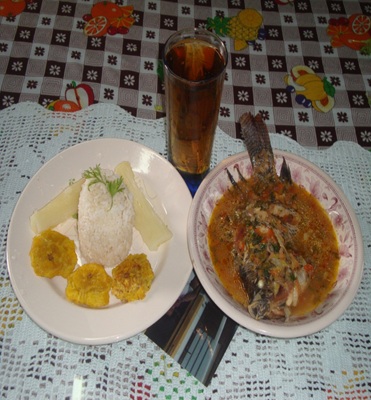 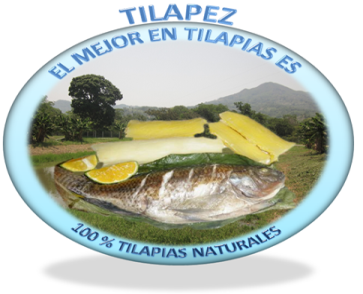 “ platos  típicos de tilapia”
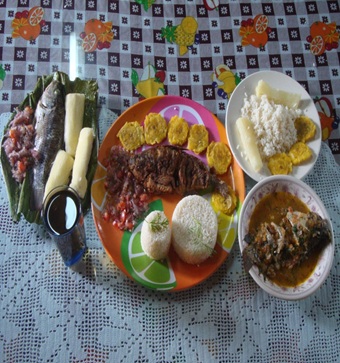